Figure
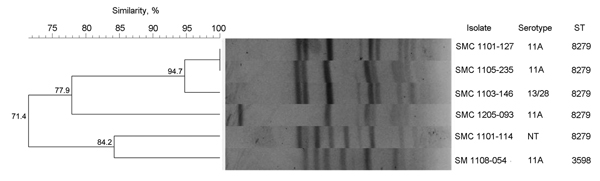 Figure. Dendrogram of pulsed-field gel electrophoresis patterns showing the genetic relatedness of extensively drug-resistant pneumococcal isolates from patients in South Korea, 2011–2012 (including SMC 1205–093, previously reported in 2012)The corresponding serotype and sequence type (ST) for each isolate are listed on the right side of the dendrogramSMC, Samsung Medical Center.
Cho S, Baek J, Kang C, Kim S, Ha Y, Chung D, et al. Extensively Drug-Resistant Streptococcus pneumoniae, South Korea, 2011–2012. Emerg Infect Dis. 2014;20(5):869-871. https://doi.org/10.3201/eid2005.131371